Интеллектуальная разминка 
«200 лет со дня рождения М.Ю.Лермонтова»
Подготовила педагог – организатор 
Шулятикова В.Н.
МБОУ ДОД «УДЮЦ»
Лермонтов Михаил Юрьевич
Родился в Москве  
в  ночь со 2 на 3 октября  1814г.
1814 – 1841 г.г.
Дом – музей  в Тарханах
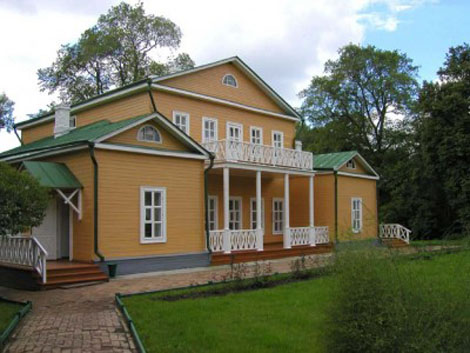 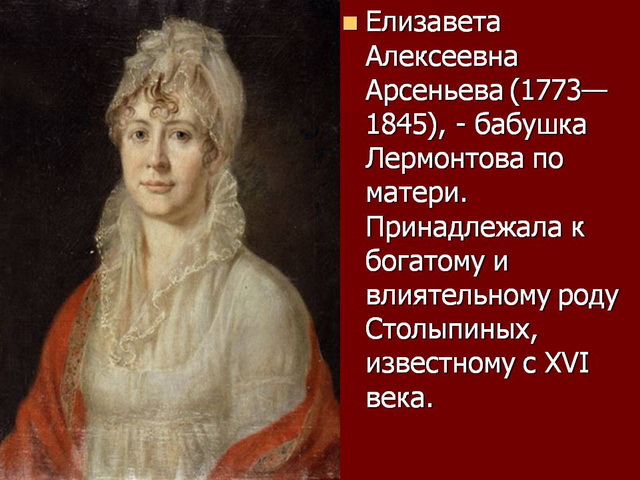 Составил первый рукописный сборник своих произведение в 
15 лет
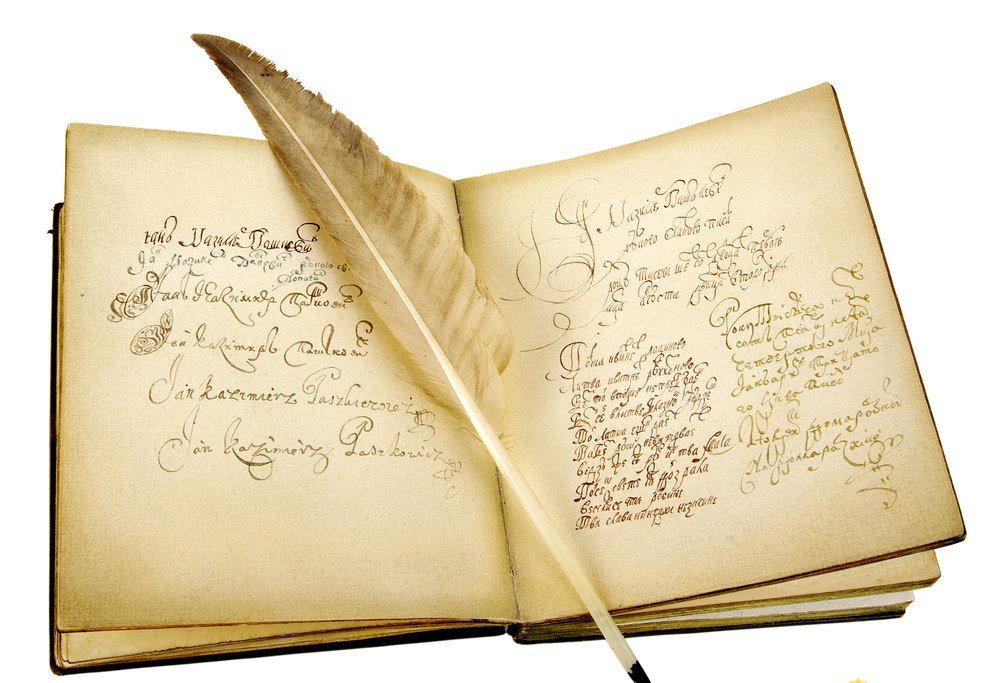 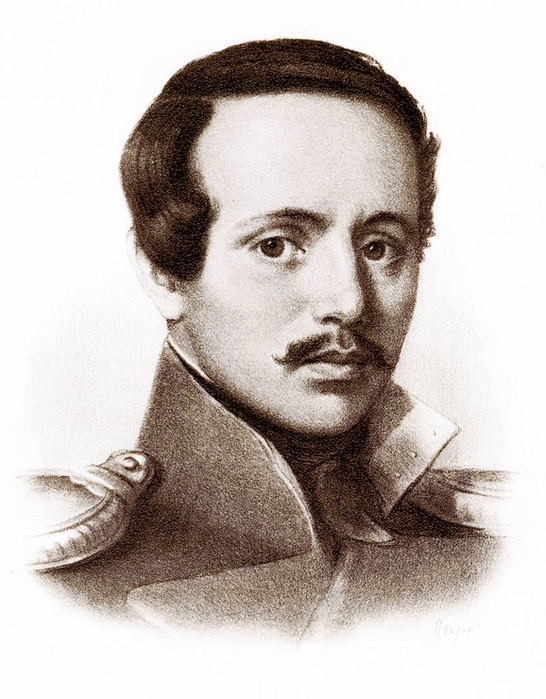 Владел в совершенствефранцузским и немецким  языками
Кавказ
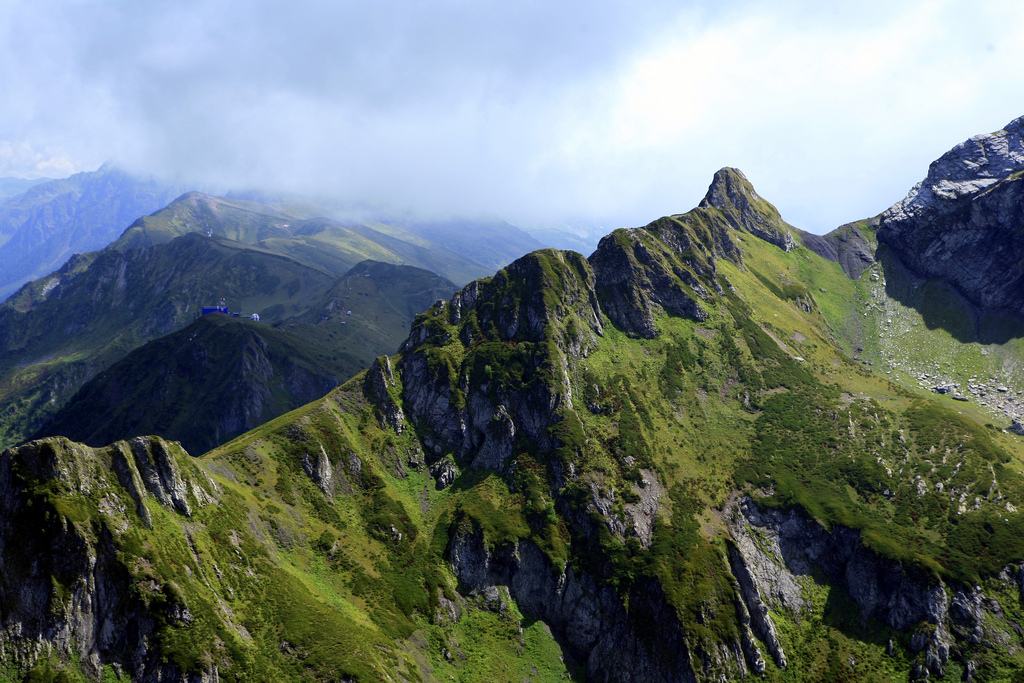 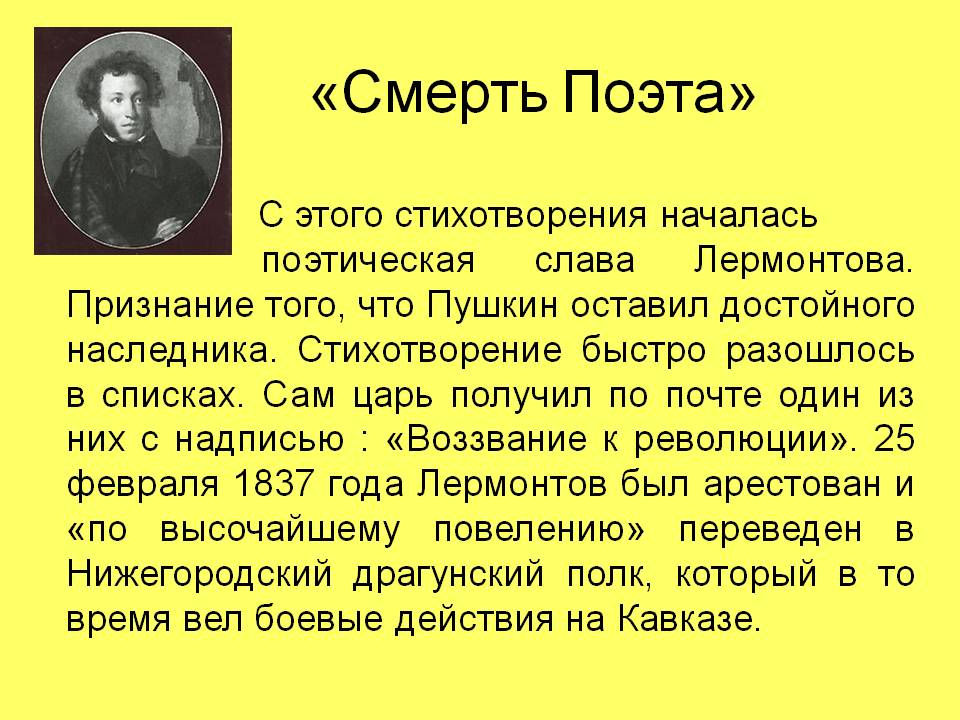 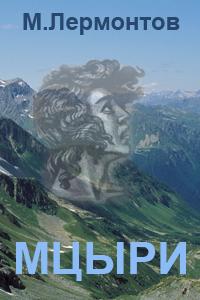 «Дума»  1838 г.
Печально я гляжу на наше поколенье!
Его грядущее - иль пусто, иль темно,
Меж тем, под бременем познанья и сомненья,
В бездействии состарится оно.
«Домик Лермонтова» в Пятигорске
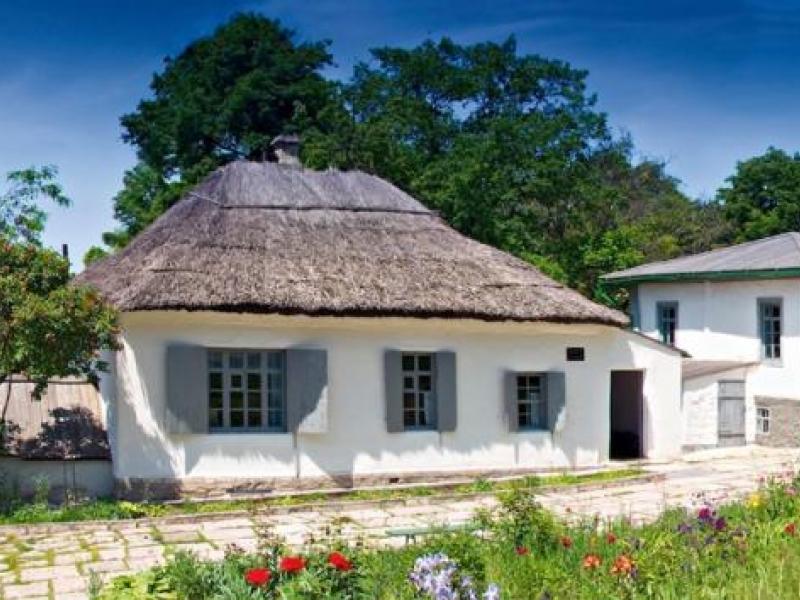 «Пророк»  1841г.
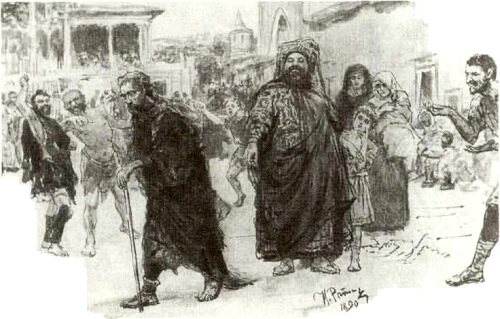 В Пятигорске на дуэли с майором Мартыновым
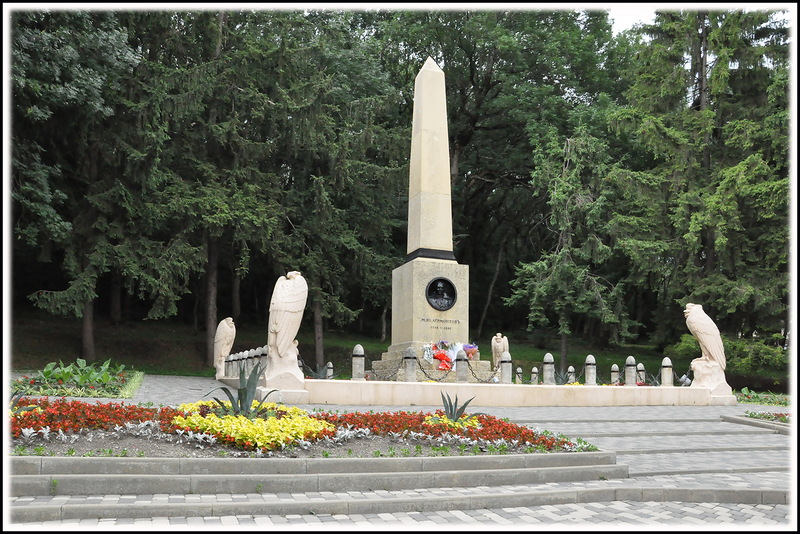